100 LAT NIEPODLEGŁOŚCI
1918-2018
5 listopada 1916 r. – wydanie przez władze niemieckie i austriackie Aktu 5 listopada gwarantującego powstanie marionetkowego Królestwa Polskiego
14 stycznia 1917 r.
rozpoczęcie działalności 
Tymczasowej Rady Stanu, oznaczające formalne zaistnienie Królestwa Polskiego
31 października 1918 r.
komendant garnizonu krakowskiego gen. Bolesław Roja wezwał najstarszych rangą polskich oficerów, by przejmowali od Austriaków komendy w Galicji Zachodniej
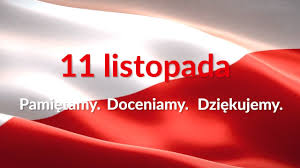 11 listopada 1918 r. przekazanie przez Radę Regencyjną zwierzchniej władzy nad wojskiem brygadierowi Józefowi Piłsudskiemu
11 listopada 1918 r.po pertraktacjach Piłsudskiego z Centralną Radą Żołnierską wojska niemieckie zaczęły wycofywać się z Królestwa Polskiego. W ciągu 7 dni ewakuowano ok. 55 tys. żołnierzy niemieckich
11 listopada 1918 r.
data wybrana w II Rzeczypospolitej jako pamiątka odzyskania faktycznej niepodległości przez Królestwo Polskie (formalnie niepodległość Królestwa została ogłoszona 7 października)
16 listopada 1918 r.
Józef Piłsudski podpisuje depeszę notyfikującą powstanie niepodległego Państwa Polskiego
17 listopada 1918 r.
po dymisji Daszyńskiego Józef Piłsudski mianuje premierem Jędrzeja Moraczewskiego
21 listopada 1918 r.
jako pierwszy Polskę uznał de facto rząd Republiki Niemieckiej za pośrednictwem swojego posła w Warszawie, Harrego Kesslera ale nie na długo, polsko-niemieckie stosunki dyplomatyczne zerwano 15 grudnia
22 listopada 1918 r.
podpisanie dekretu o podstawach ustrojowych Republiki Polskiej, ogłoszonego 29 listopada
Wiktoria Markiewicz i Julia Wróbel
Serdecznie dziękują za uwagę.